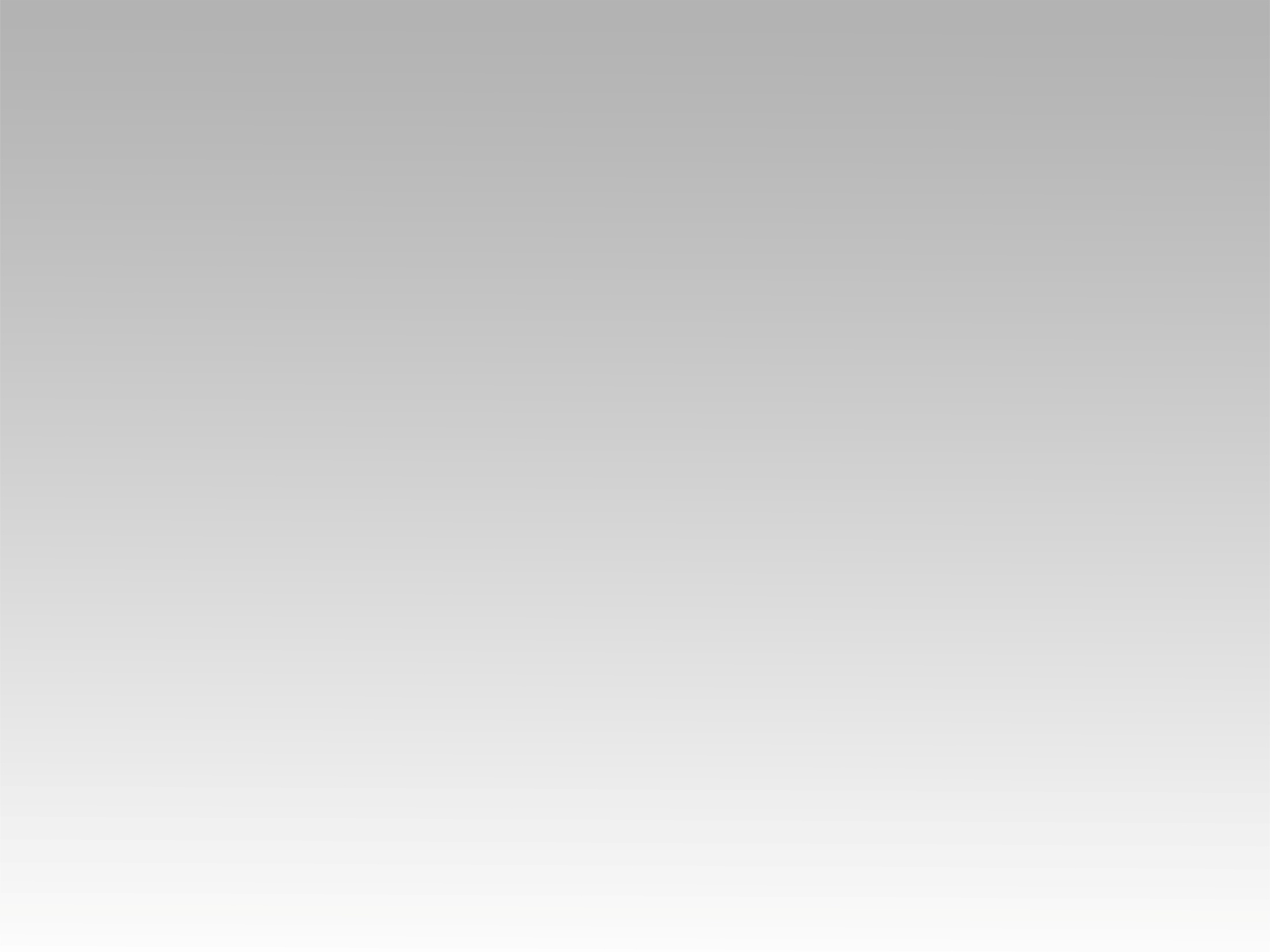 ترنيمة 
راجع لك أنا تاني
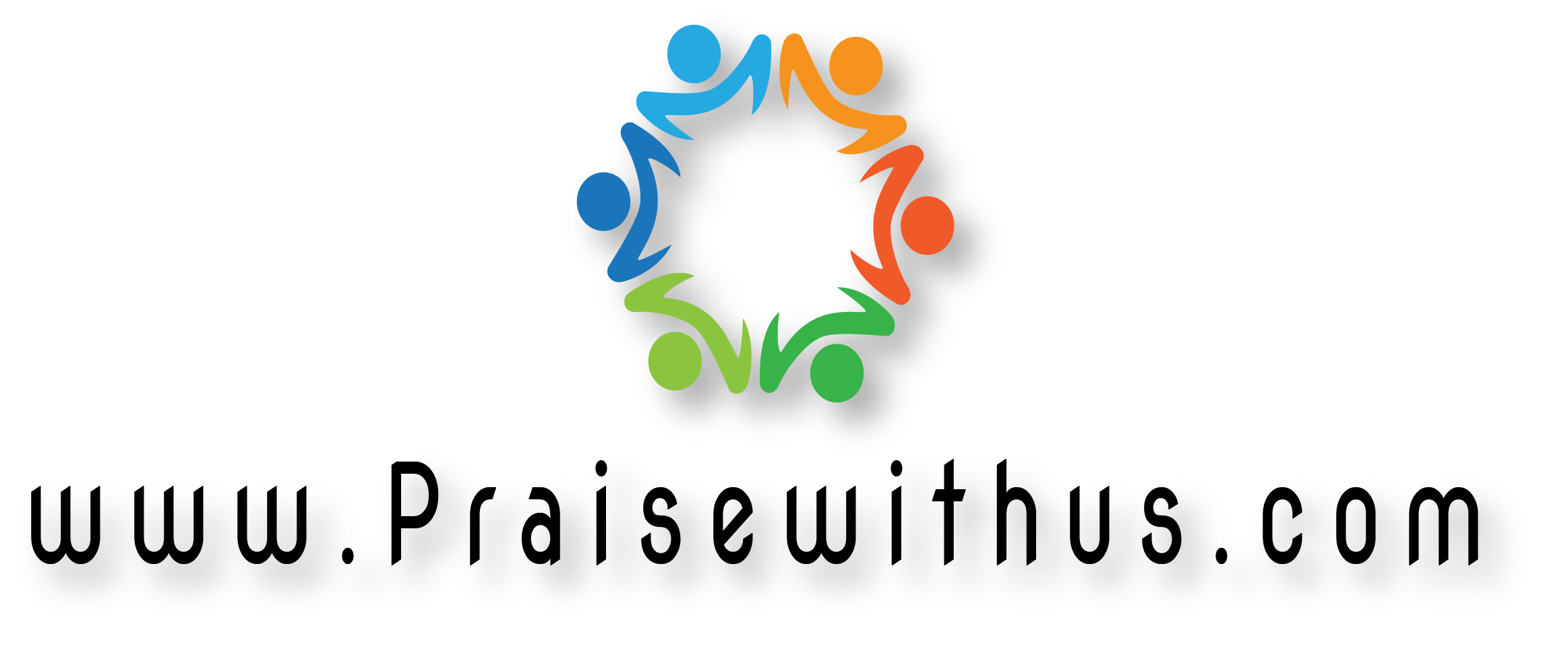 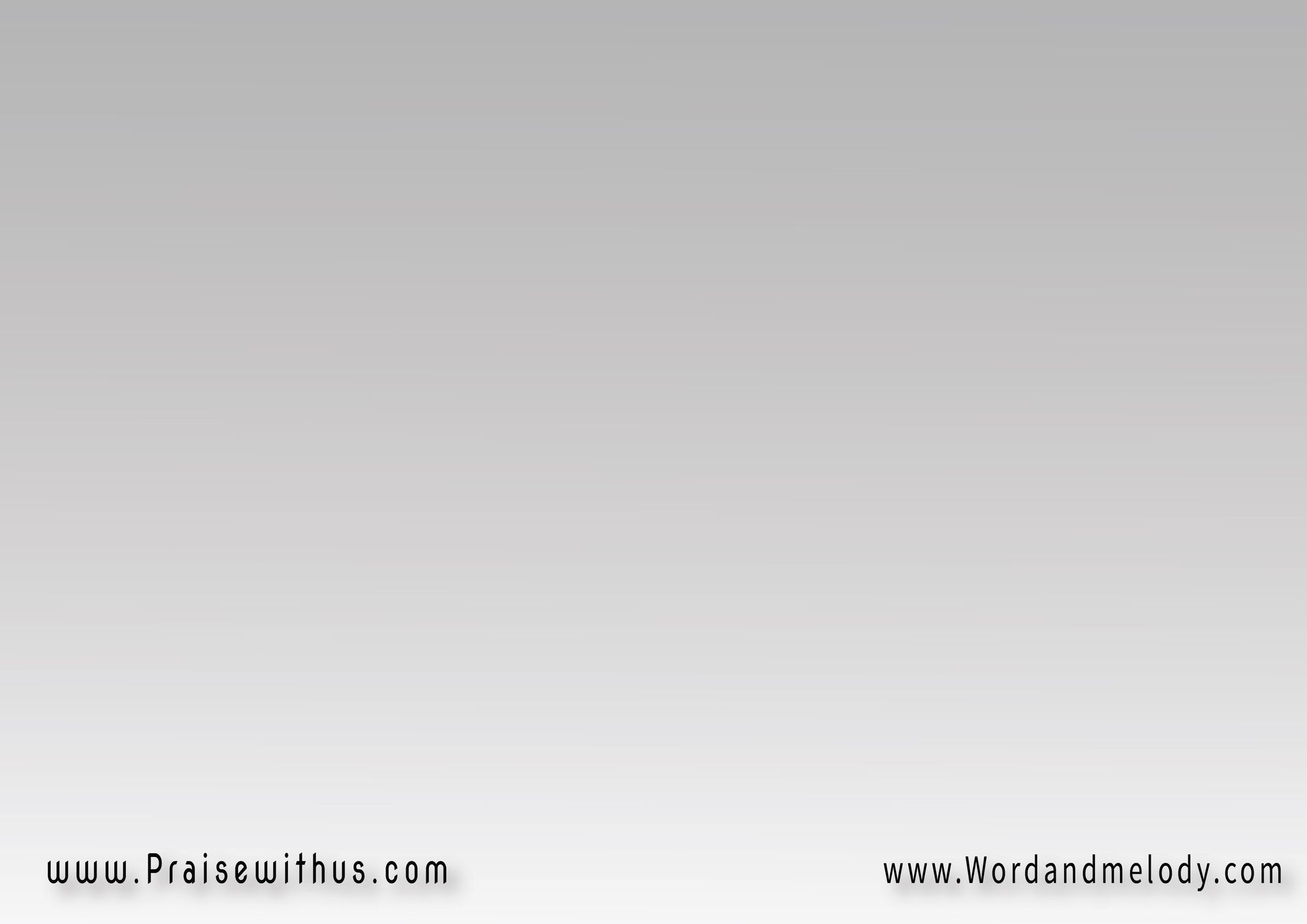 1-  
راجع لك أنا تاني 
من همي وكل أحزانيودعت العالم الفاني 
واحفظني يا ربي يسوع
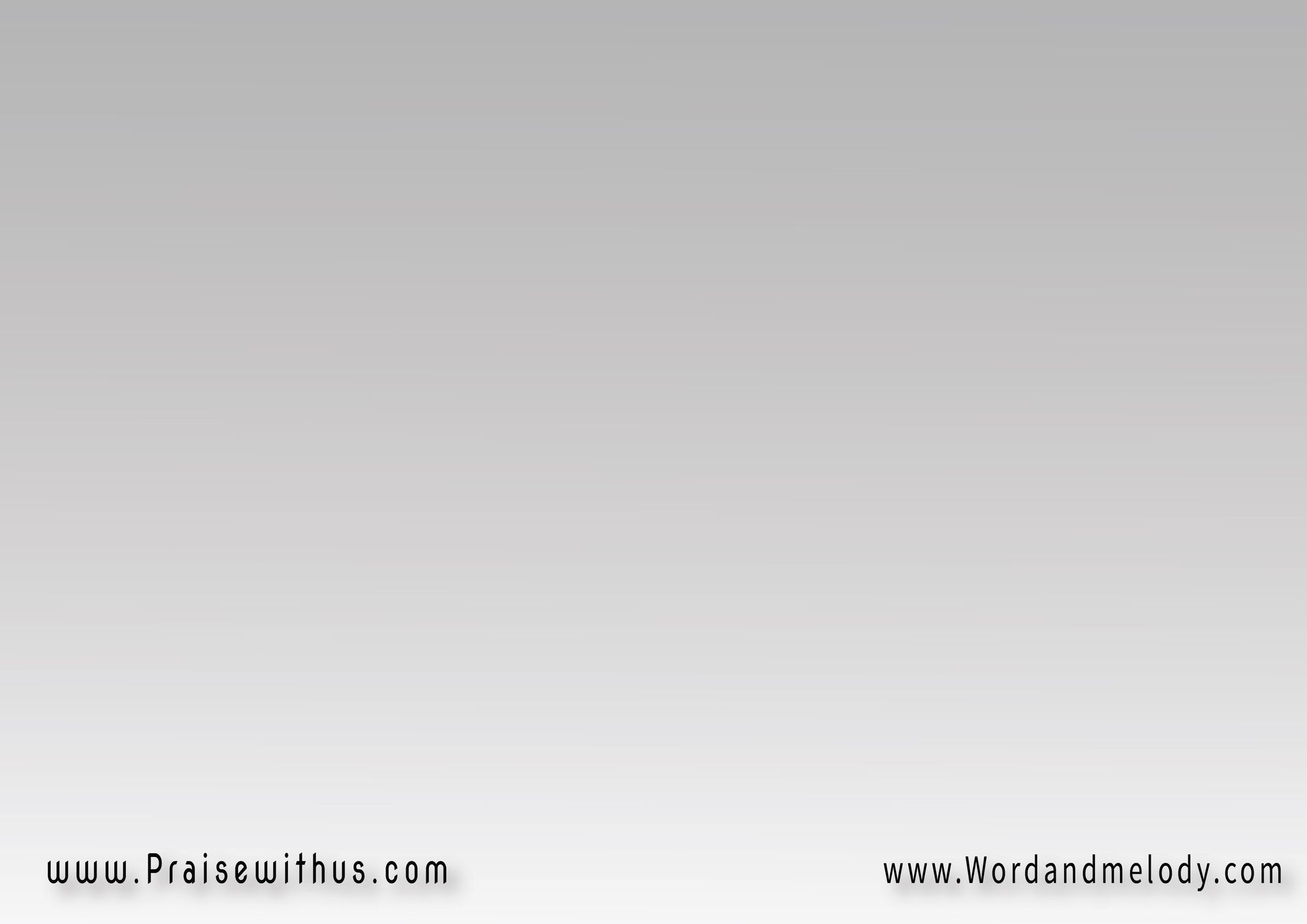 القرار: 
يسوع يا نبع صافي 
يا أحلى حضن دافيده حبك ليّ كافي 
عمري ما هرجع تاني
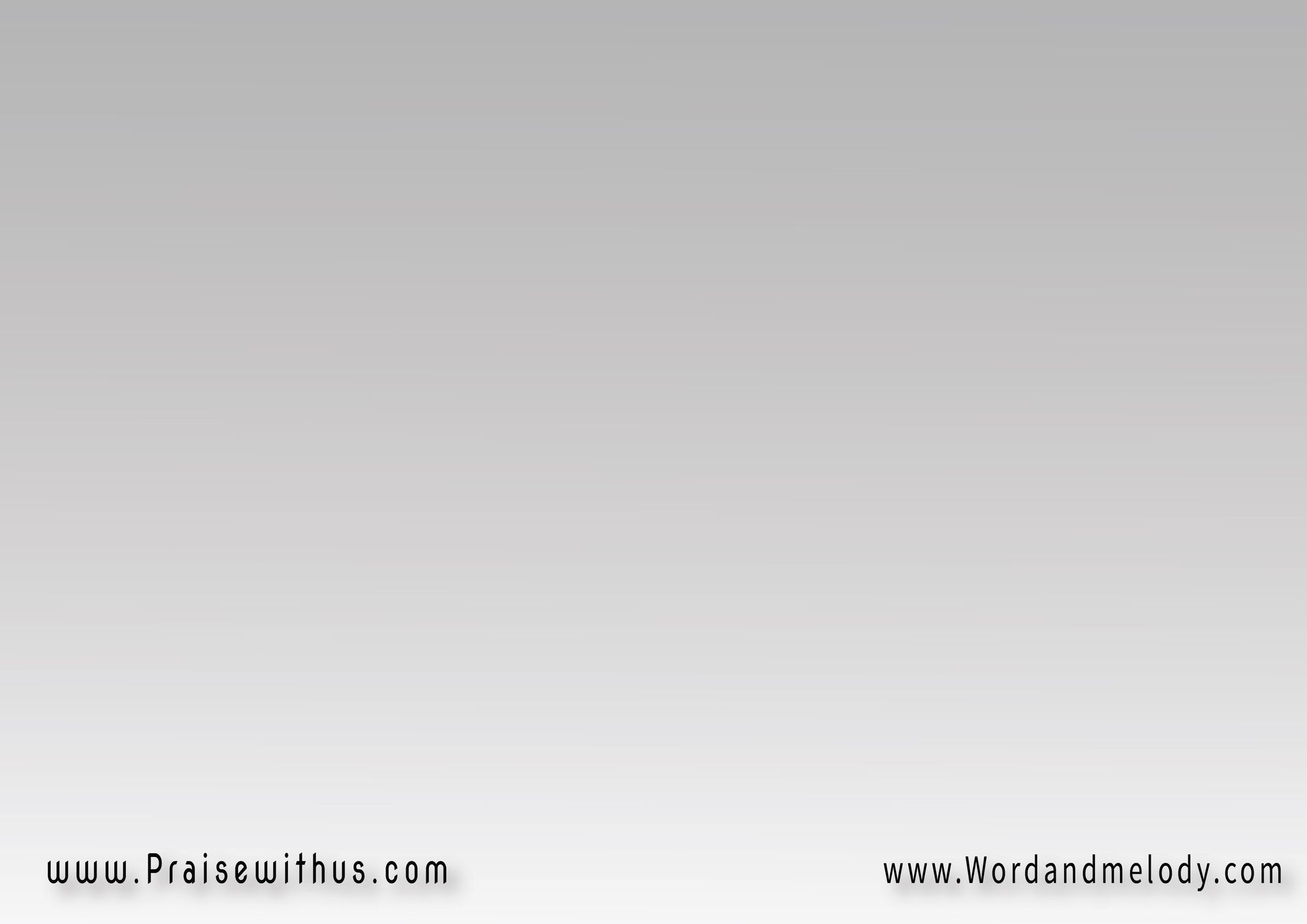 2-  
راجعلك بعد الجوع 
من وسط عالم موجوعاحفظني من الرجوع 
واشبعني يا رب يسوع
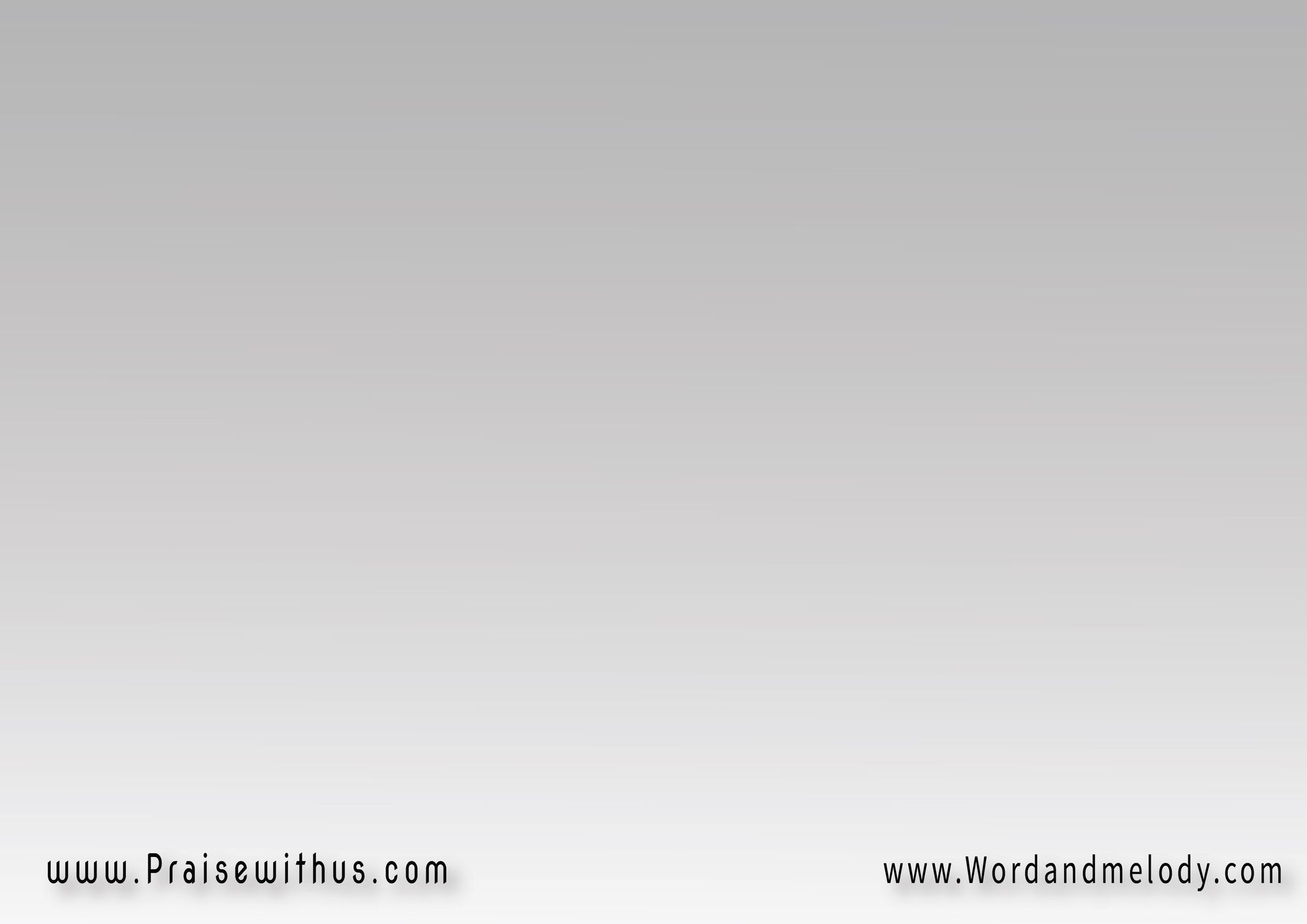 القرار: 
يسوع يا نبع صافي 
يا أحلى حضن دافيده حبك ليّ كافي 
عمري ما هرجع تاني
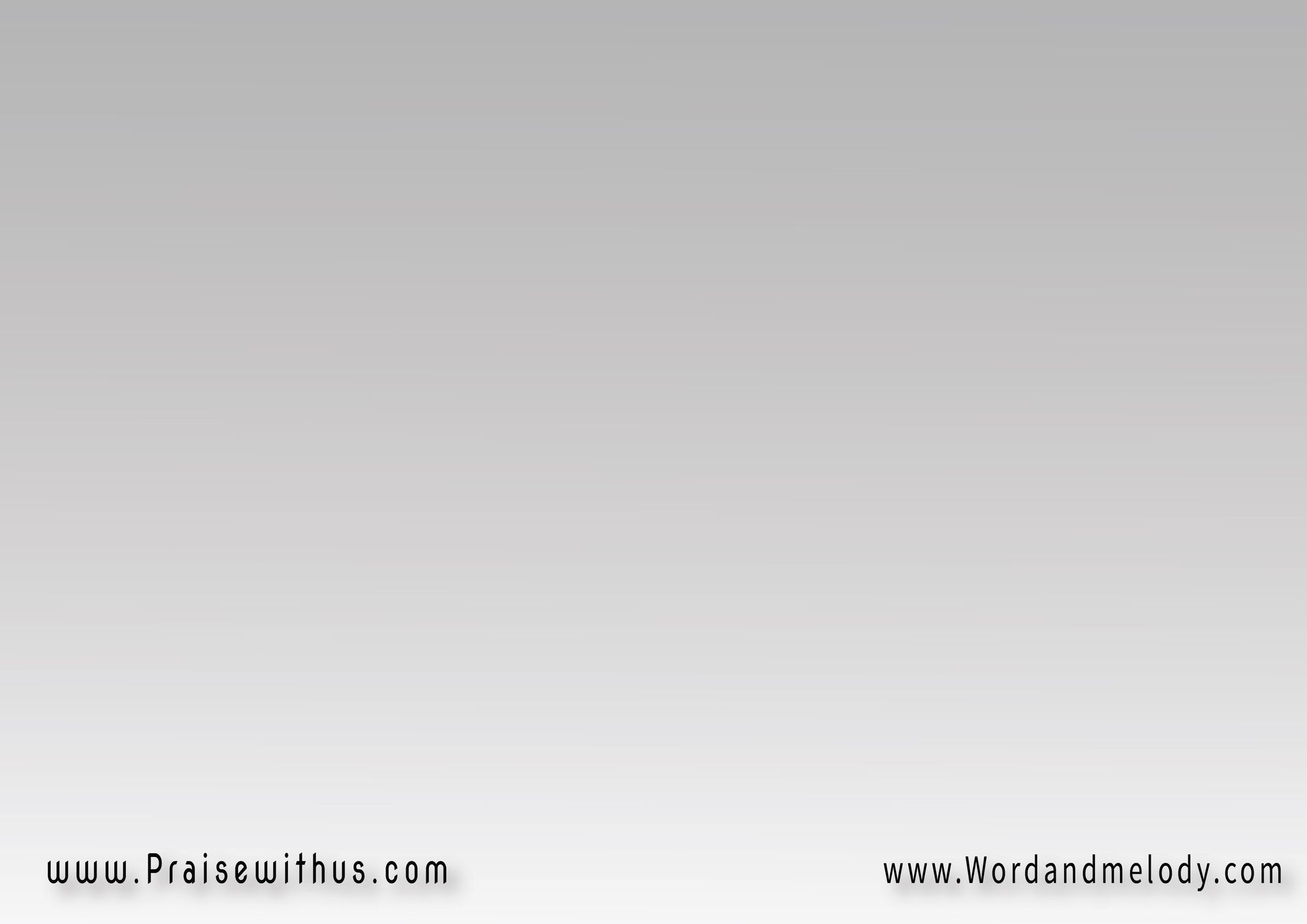 3-  
فتشت بين الجبال 
ردتني بعد ضلالريحني من الأحمال 
واحميني يا رب يسوع
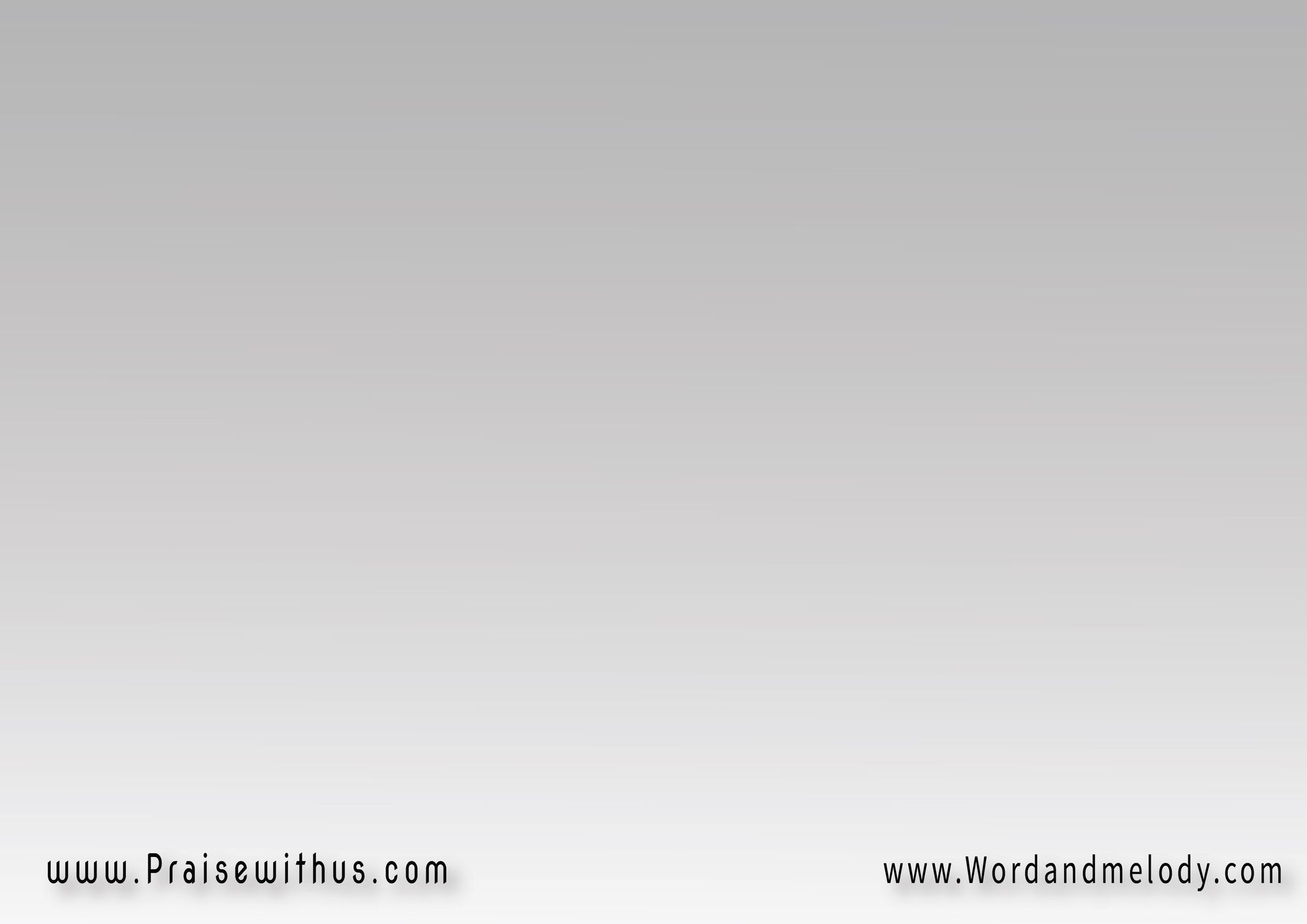 القرار: 
يسوع يا نبع صافي 
يا أحلى حضن دافيده حبك ليّ كافي 
عمري ما هرجع تاني
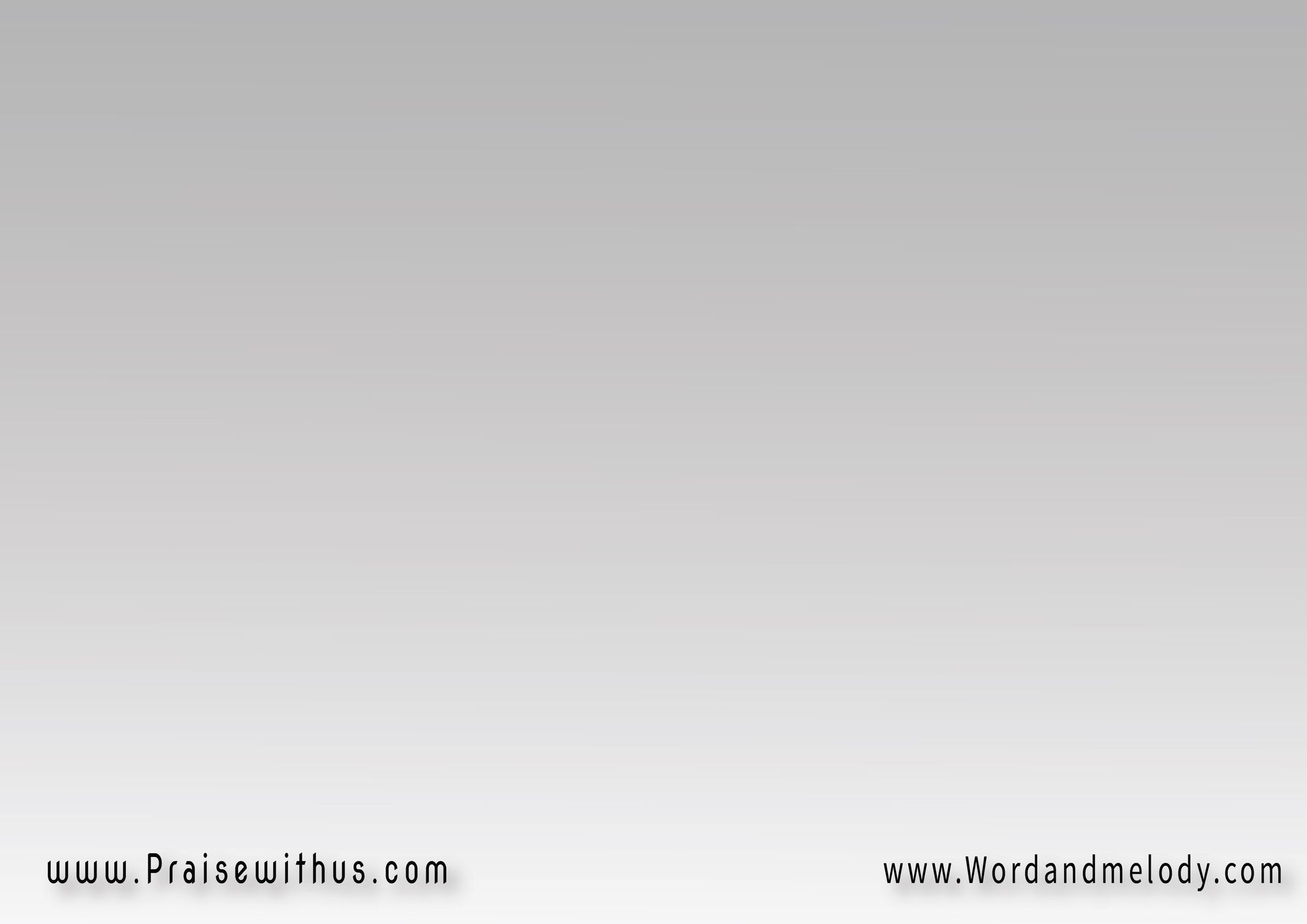 4-  
راجع وبعزم شديد 
وأحيا عهد جديدحقق ليّ المواعيد 
وباركني يا رب يسوع
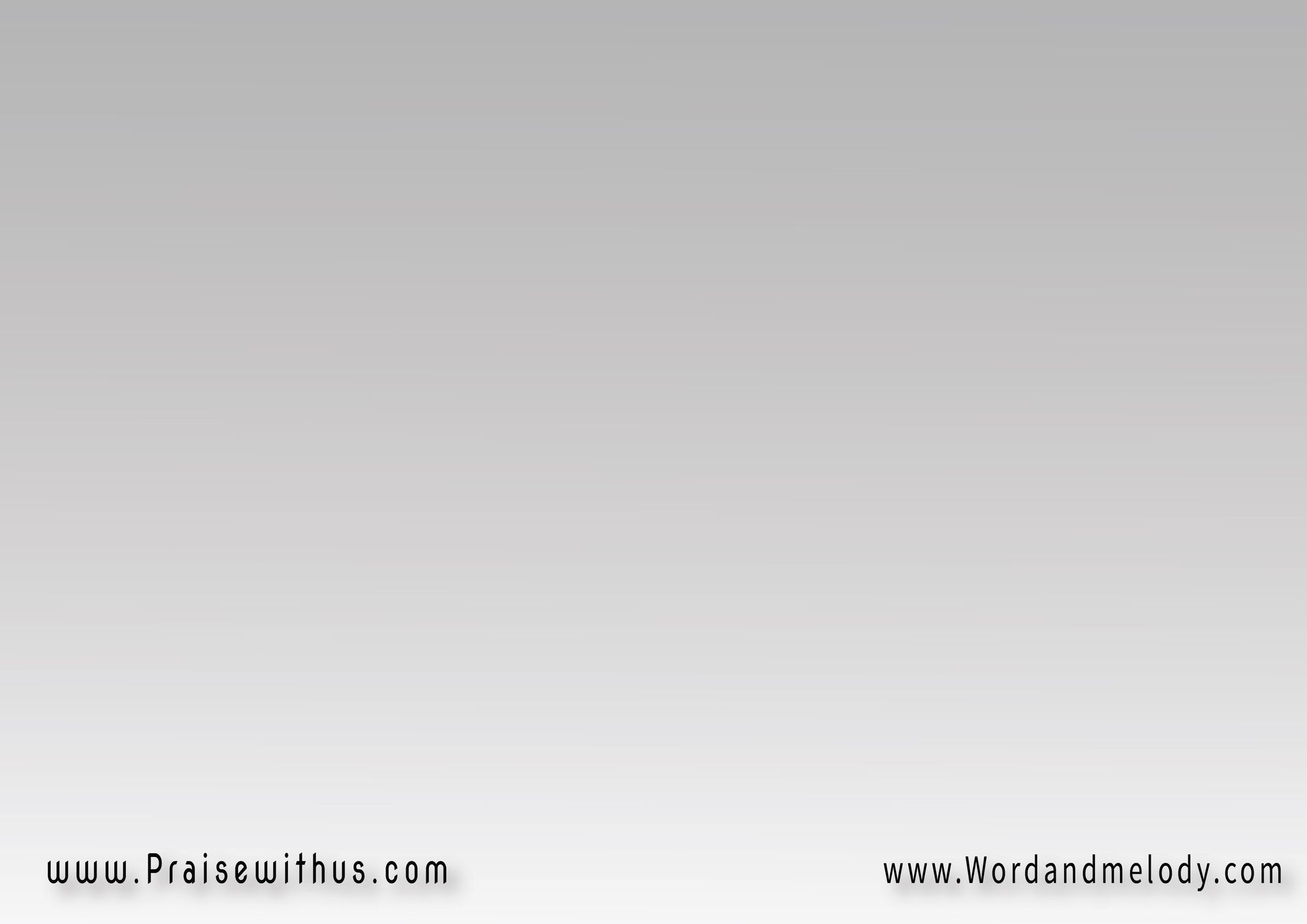 القرار: 
يسوع يا نبع صافي 
يا أحلى حضن دافيده حبك ليّ كافي 
عمري ما هرجع تاني
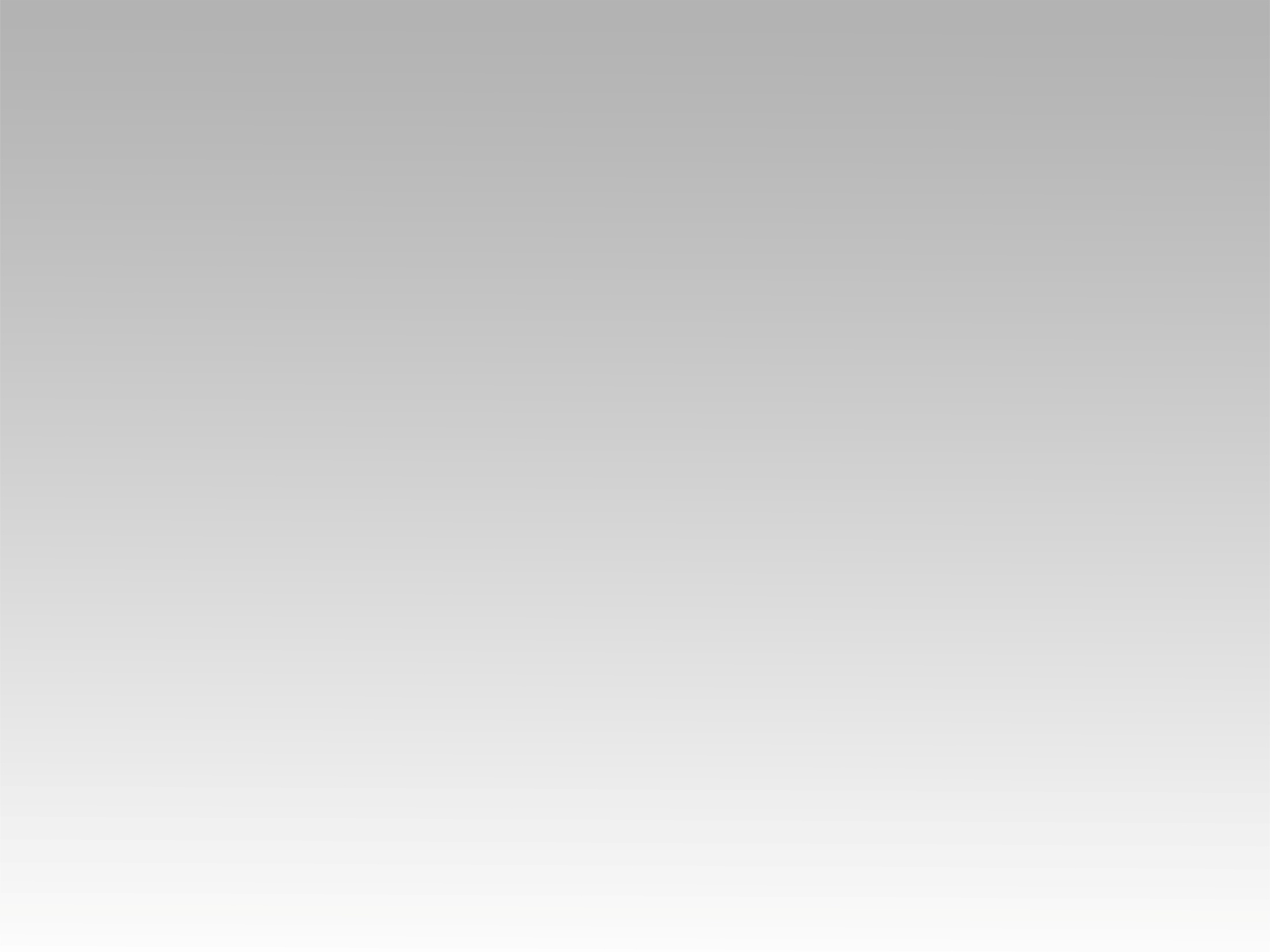 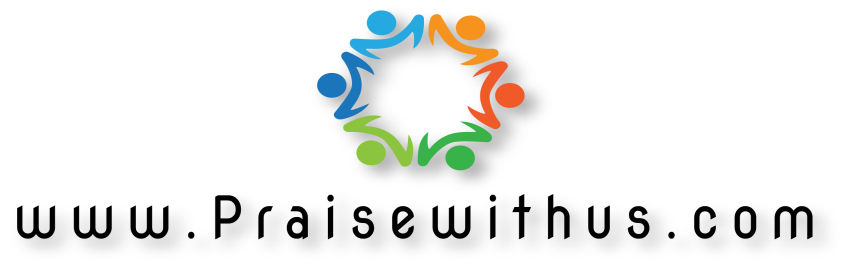